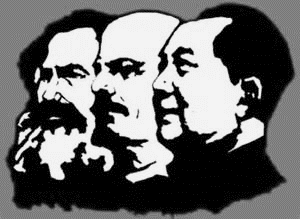 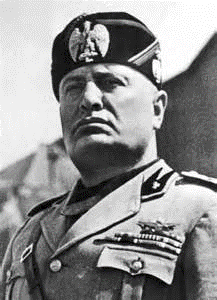 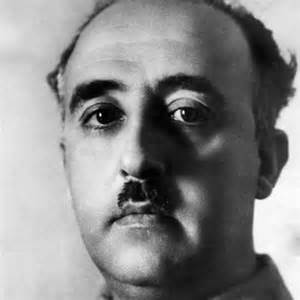 Authoritarian  =
Authoritarian  =
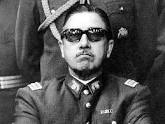 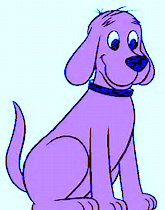 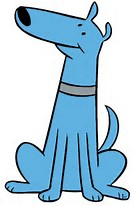 RIGHT-AUTHORITARIAN

Freedom for the strong & for dominant groups
LEFT-AUTHORITARIAN

Authentic workers 
Tough Love
Loyalty enforced
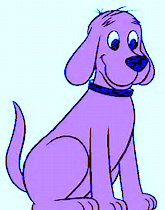 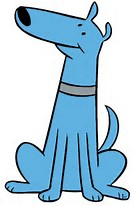 LEFT-leaning
LEADERSHIP STYLE
RIGHT-leaning
LEADERSHIP STYLE
Authenticity
Relationships
Transformations
Wealth
Tasks
Transactions
AUTHORITARIAN
Big government
State-imposed order allied with corporations
Fascism
State-owned economy & controlled society
Communism
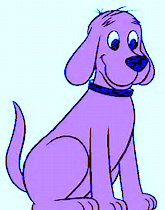 Epistocratic Capitalism
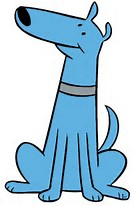 LEFT
‘good’ government
RIGHT
‘good’ government
Community autonomy moderate regulation Left-Libertarian, communitarian
Individual autonomy minimal regulation
Right-Libertarian anarchist
LIBERTARIAN
Small government
12%
Votes for  ‘authoritarian- populist parties’ as % of votes cast
RIGHT-leaning voters
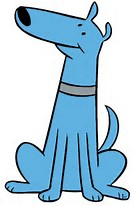 7%
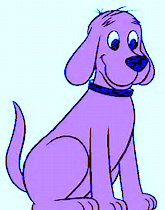 LEFT-leaning voters
6%
5%
4%
financial crisis
2008
2016
1995
Adapted from a graph in The Economist reporting Timbro’s analysis of  data from 33 European countries